Konflikt v Nigérii
Lucie Konečná
BSSb1169, 19.10.2022
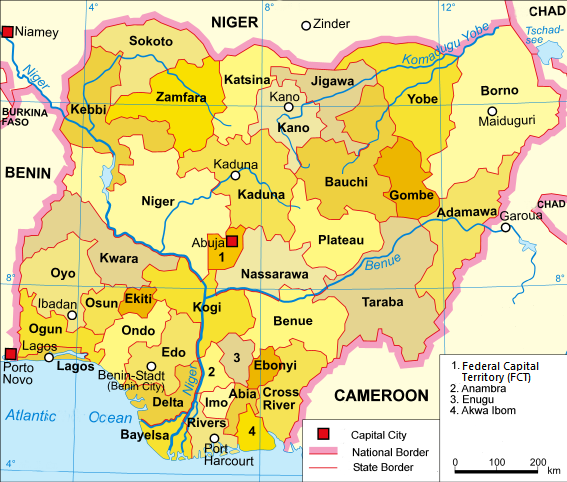 Nigérie
Nezávislost 1960.
Federální republika, 36 států.
Politické zřízení – prebendalismus.
Lidská práva.
Etnicita a náboženství.
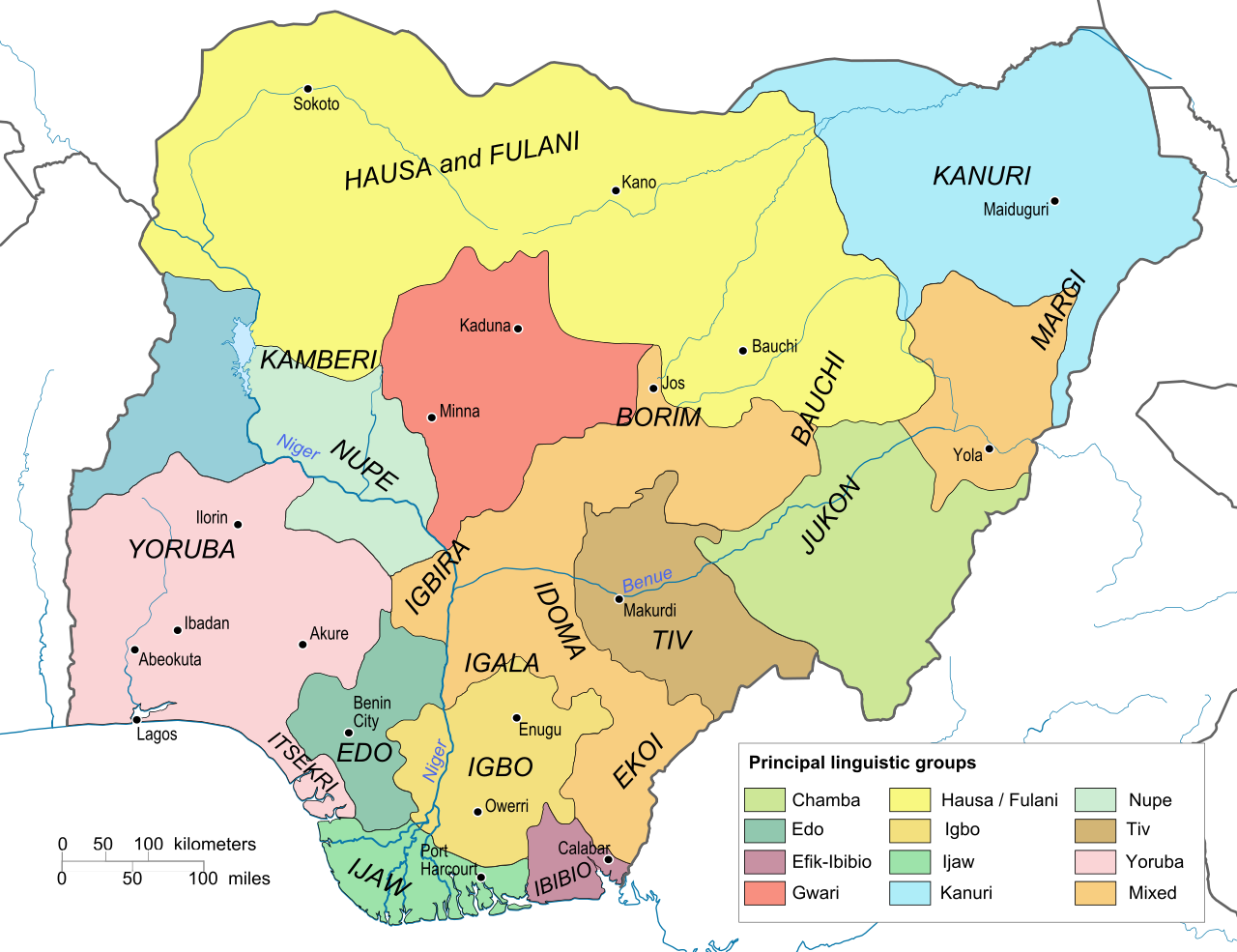 Historie a občanská válka v Biafře
Občanská válka/válka v Biafře  - 1967-1970.
Převraty a pogromy proti Igbům.
Yakubu Gowon vs. Odumegwu Ojukwu.
30. května 1967 Ojukwu vyhlásil nezávislost Republiky Biafra, 6. července 1967 – začátek války.
Kwale incident – květen 1969.
 Vojenská diktatura až do roku 1998.
Historie a občanská válka v Biafře
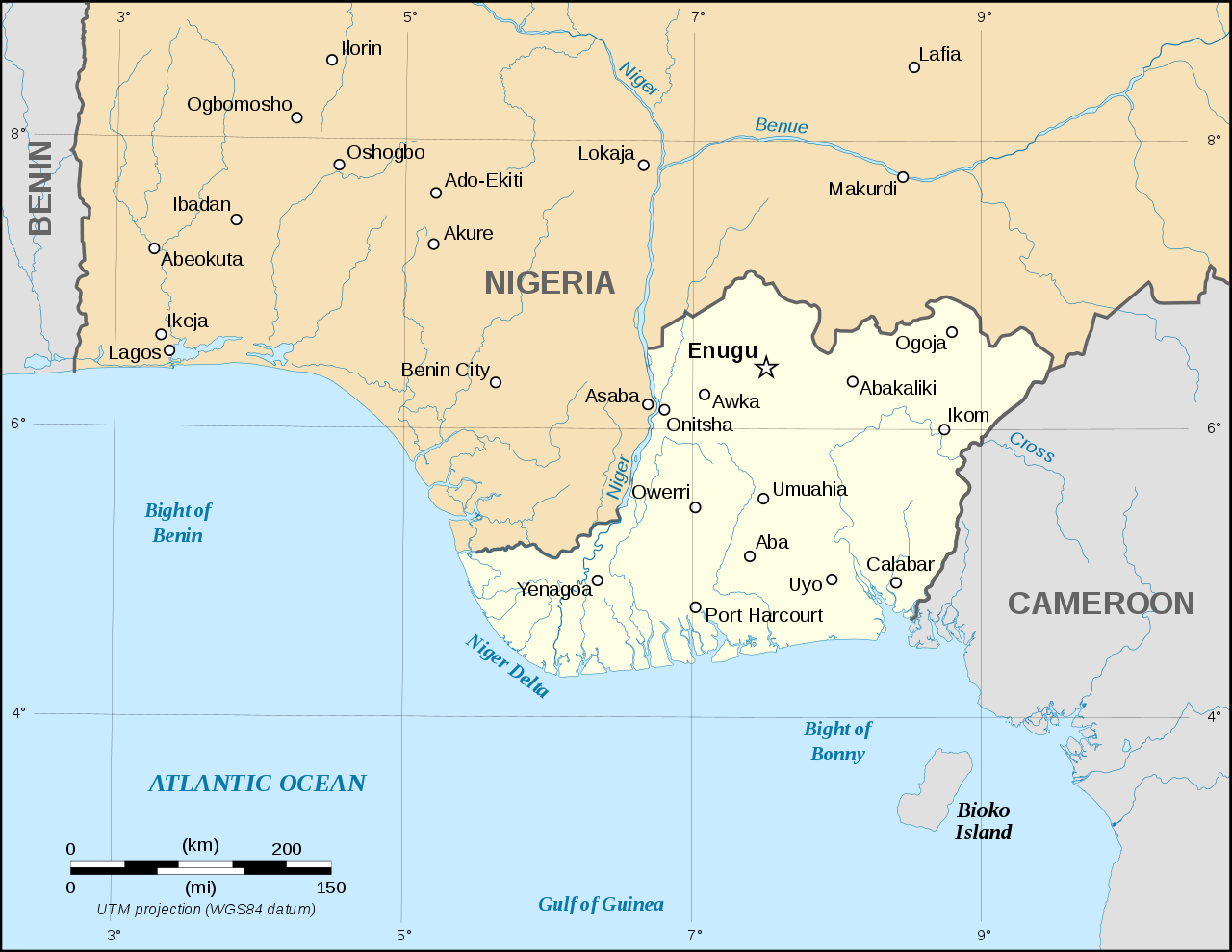 Faktory mající vliv na vznik Boko Haram
Vysoká míra korupce, chudoby, netransparentnost, nezaměstnanost, zkorumpovanost pol. elit, sociální nerovnosti.
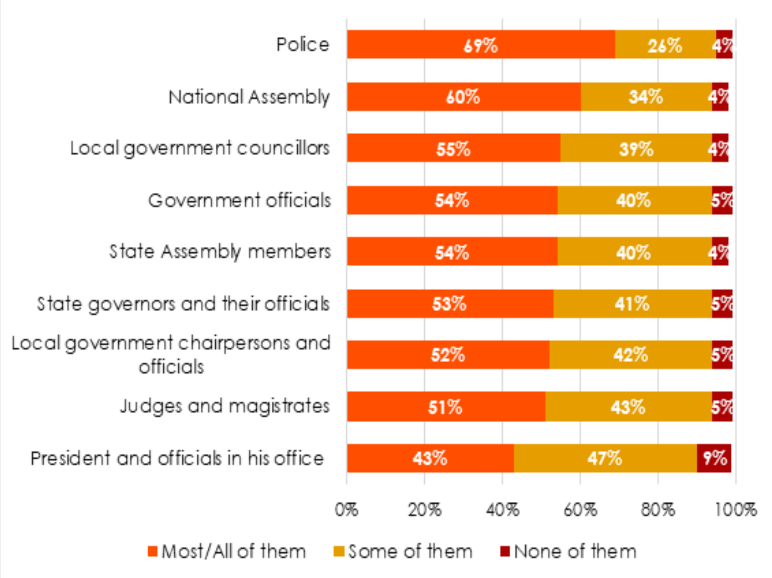 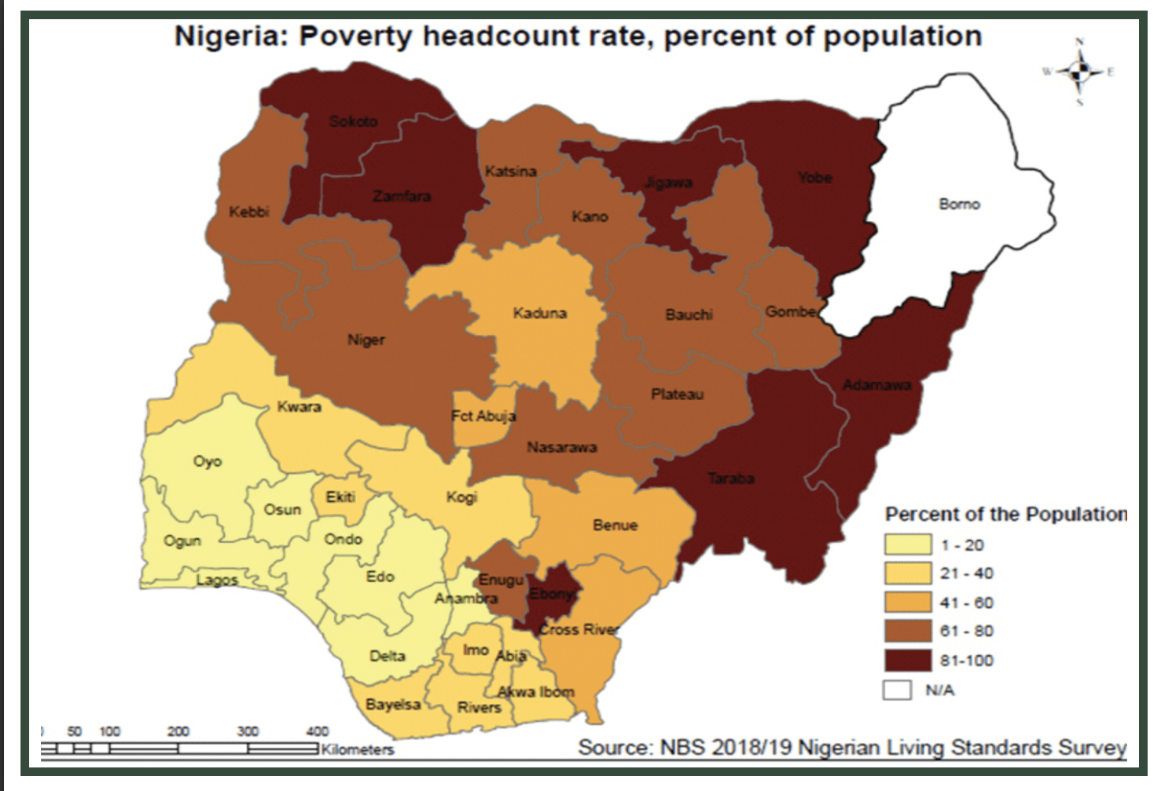 Boko Haram
Vznik Boko Haram – Mauduguri 2001 - Mohammed Yusuf 
Jama'atu Ahlis Sunna Lidda'awati wal-Jihad – (Boko Haram – Hausa jazyk)
Struktura organizace a ideologie
Abubakar Shekau (2009) – násilná aktivita, široké spektrum činnosti, Sambisa
Abu Musab al-Barnawi (2016)
Mezinárodní vazby na Islámský stát a al-Kaidu
Charakteristika nigerijského konfliktu
Bakura Doro a Bakura Sa’alaba
Boko Haram
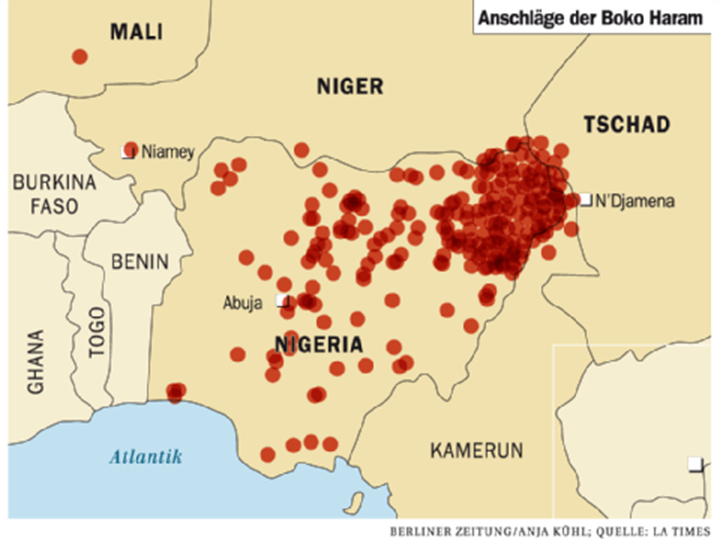 Klasifikace konfliktu v Nigérii
Konflikt vysoké intenzity – válka (Od roku 2009)
 Fáze konfliktu manifestace (2003-2009), eskalace (2009-2016), deeskalace (2016-2017), mrtvý bod (2018-2022)
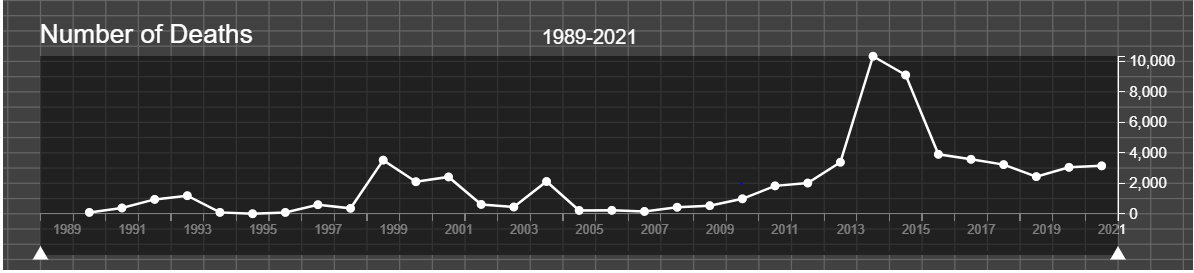 Klasifikace Boko Haram
Další konfliktní potenciál
Indigenous People of Biafra (IPOB), nepokoje 2017, Nnamdi Kanu - 27. června 2021 opět zatčen.
 Farmářsko-pastevecké konflikty – Fulové/Fulbové, Fulanové, Peulové, Fellata, Falata.
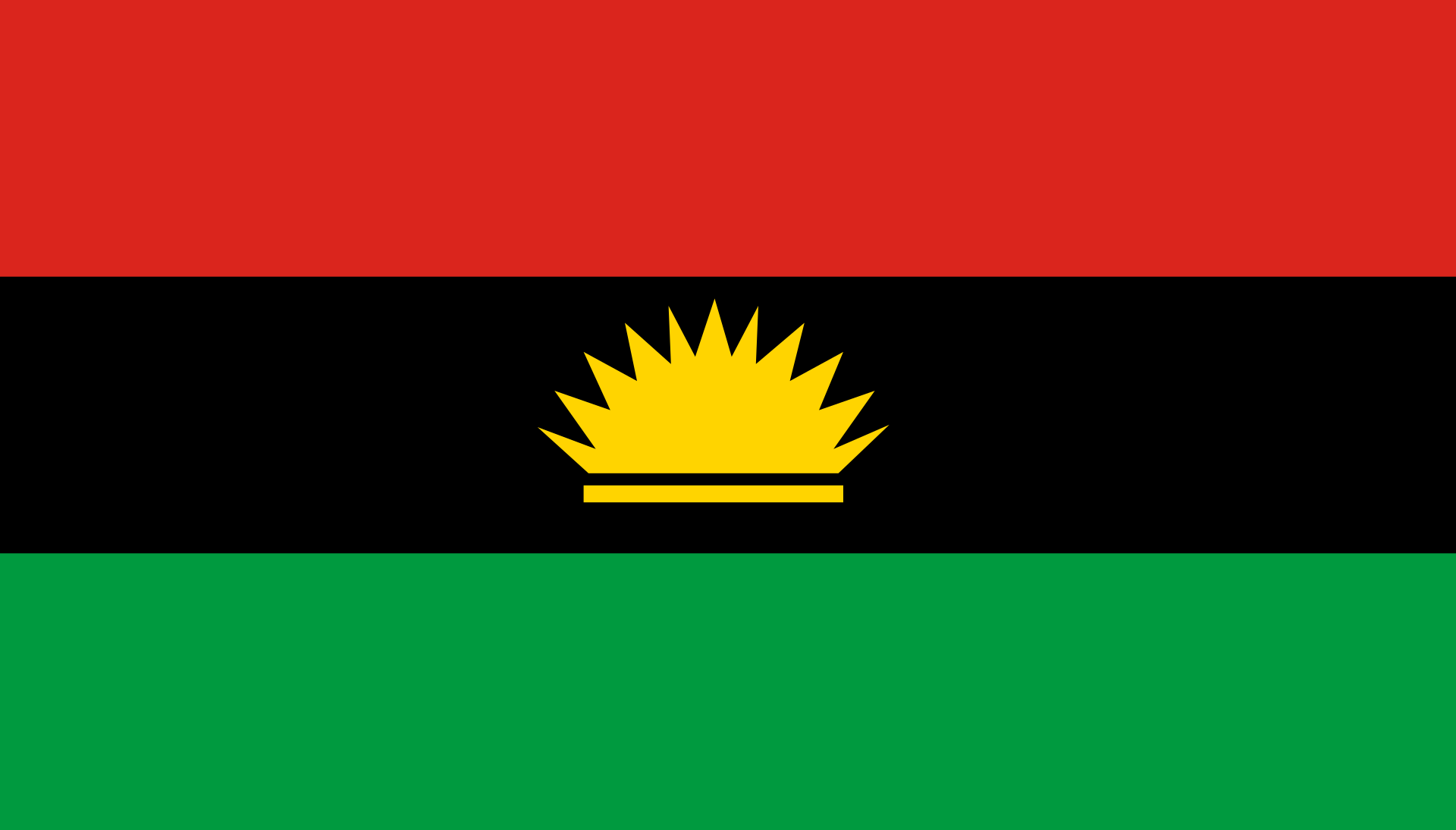 Boko Haram - Video
https://www.youtube.com/watch?v=1kimbo5c0Ak
Děkuji za pozornost